Budapesti Műszaki és Gazdaságtudományi Egyetem
Építőmérnöki Kar
Út és Vasútépítési Tanszék
A pályaszerkezet-diagnosztika aktuális kérdései
Dr. Markó Gergely PhD
Adjunktus
gergely.marko@gmail.com
Behajlásmérés
Behajlásmérési eredmények összehasonlítása
Felületi állapot rögzítése földi fotogrammetriai eljárással
Megerősítések tervezését támogató szoftver
Behajlásmérés
Benkelman-gerenda
Ejtősúlyos behajlásmérő berendezések
A továbbfejlesztett kézi behajlásmérés
Behajlásmérési eredmények összehasonlítása
Felületi állapot rögzítése földi fotogrammetriai eljárással
Megerősítések tervezését támogató szoftver
Behajlásmérés a
Benkelman-gerendával
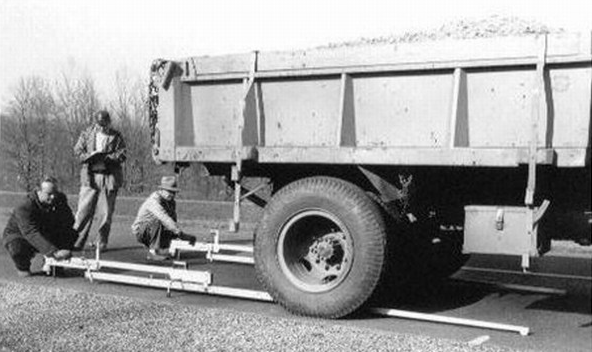 Ejtősúly
Behajlási teknő
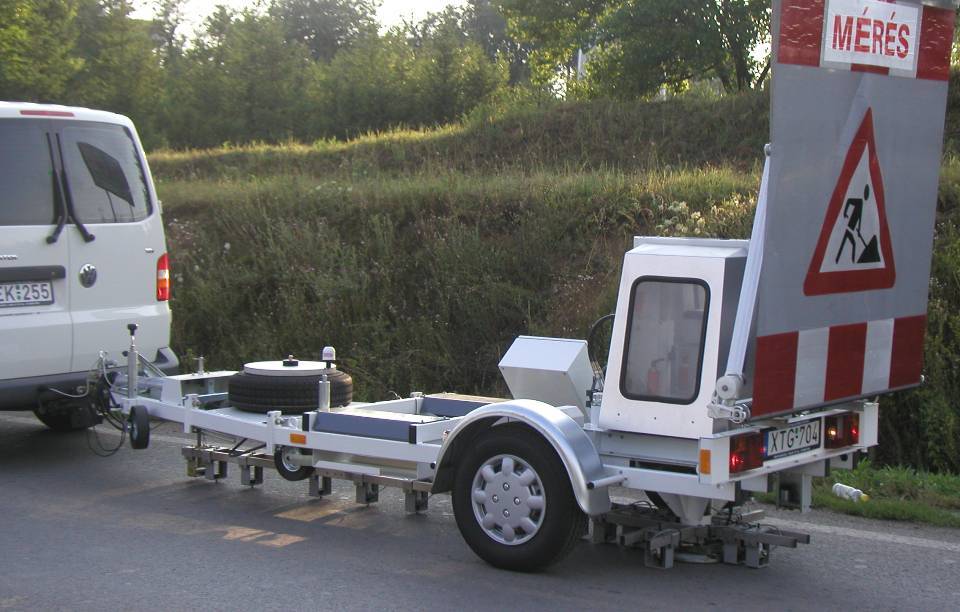 Behajlásmérés
ejtősúlyos eszközökkel (FWD)
Geofonok
Erőmérő
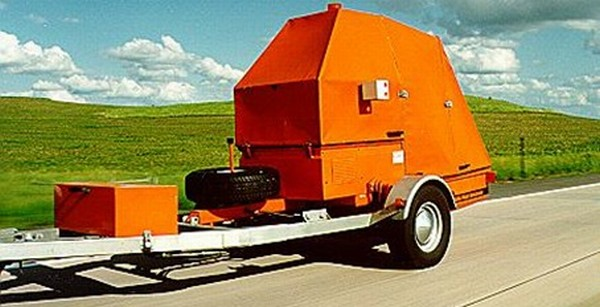 Terhelt tárcsa
Pályaszerkezet
felszíne
Mélység
Geofonok (behajlásmérő szenzorok)
Terhelt terület (tárcsa)
A teknőparaméterek értelmezése
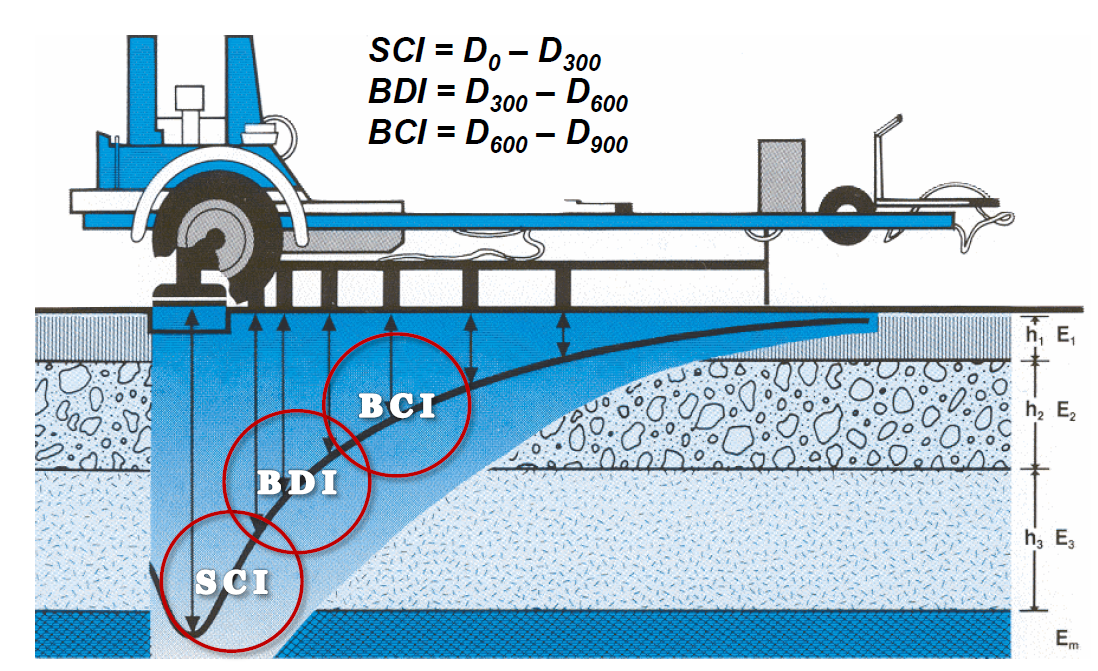 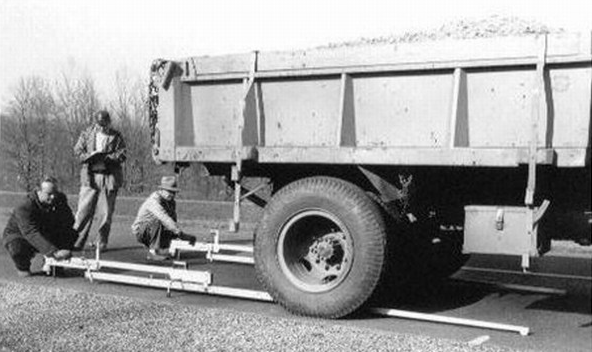 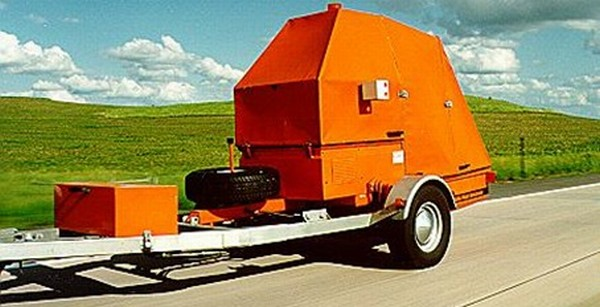 Benkelman
vs
KUAB
Személyzet	4 fő	2 fő
	Igénybevétel	statikus	dinamikus
	Teljesítmény	~15 km/nap	~15 km/nap
	Mért paraméter	központi behajlás	teljes behajlási teknő
	Adatrögzítés	manuális	automatikus
	Ismételhetőség	kielégítő	kitűnő
	Mérési pontok	mindkét keréknyomban	egy keréknyomban
	Költségigény	alacsony	magas
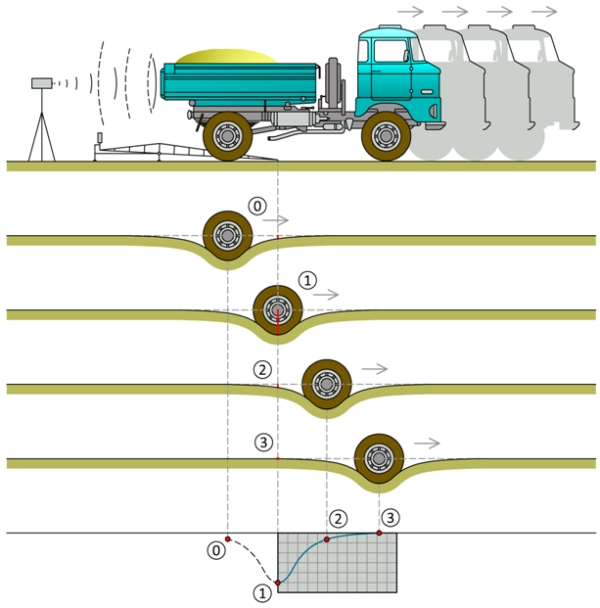 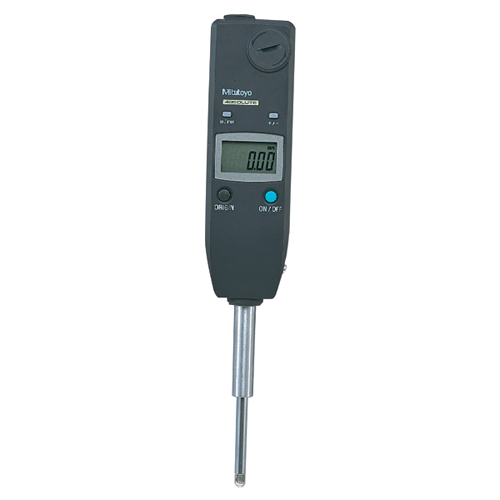 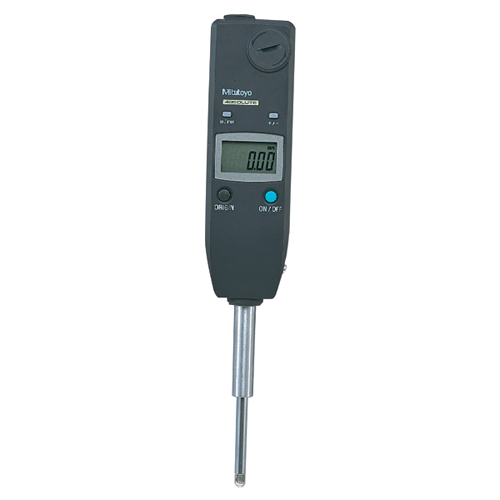 A továbbfejlesztett kézi behajlásmérés
Advanced Benkelman Beam Apparatus
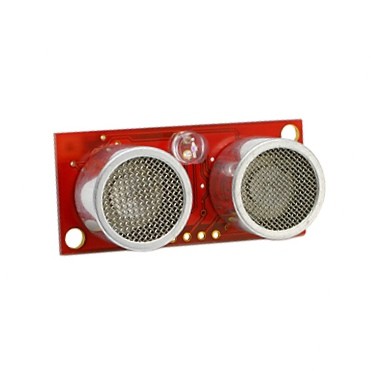 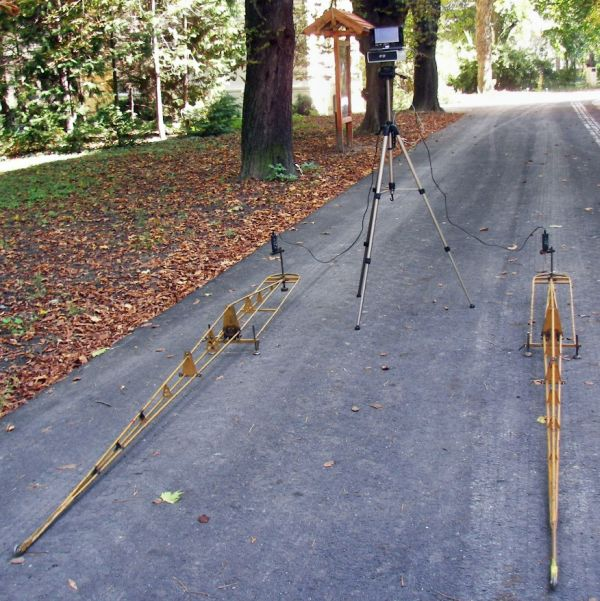 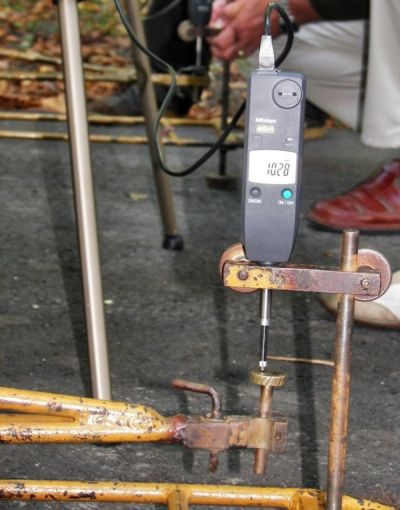 A továbbfejlesztett kézi behajlásmérés
Advanced Benkelman Beam Apparatus
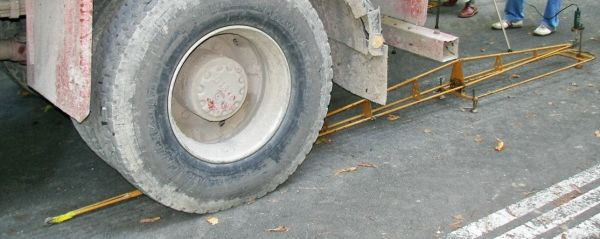 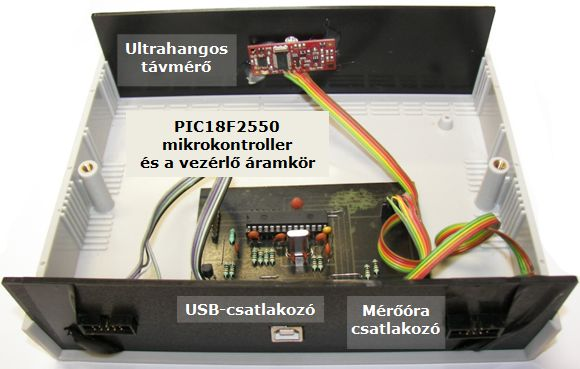 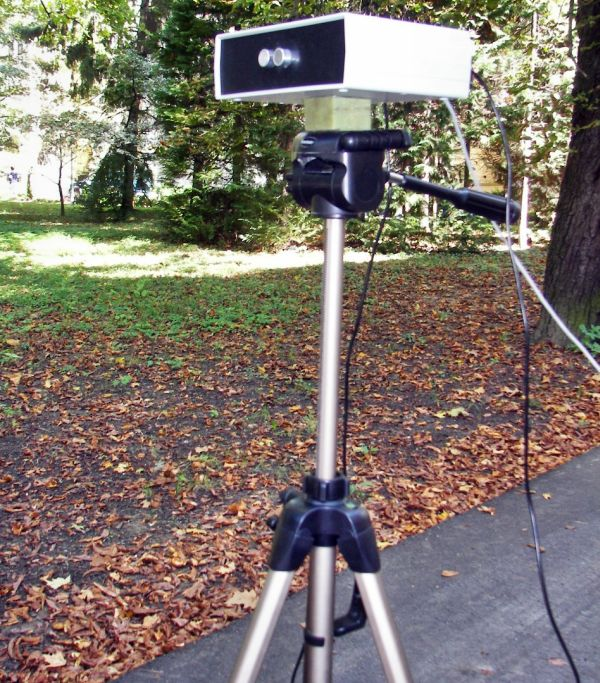 A továbbfejlesztett kézi behajlásmérés
Advanced Benkelman Beam Apparatus
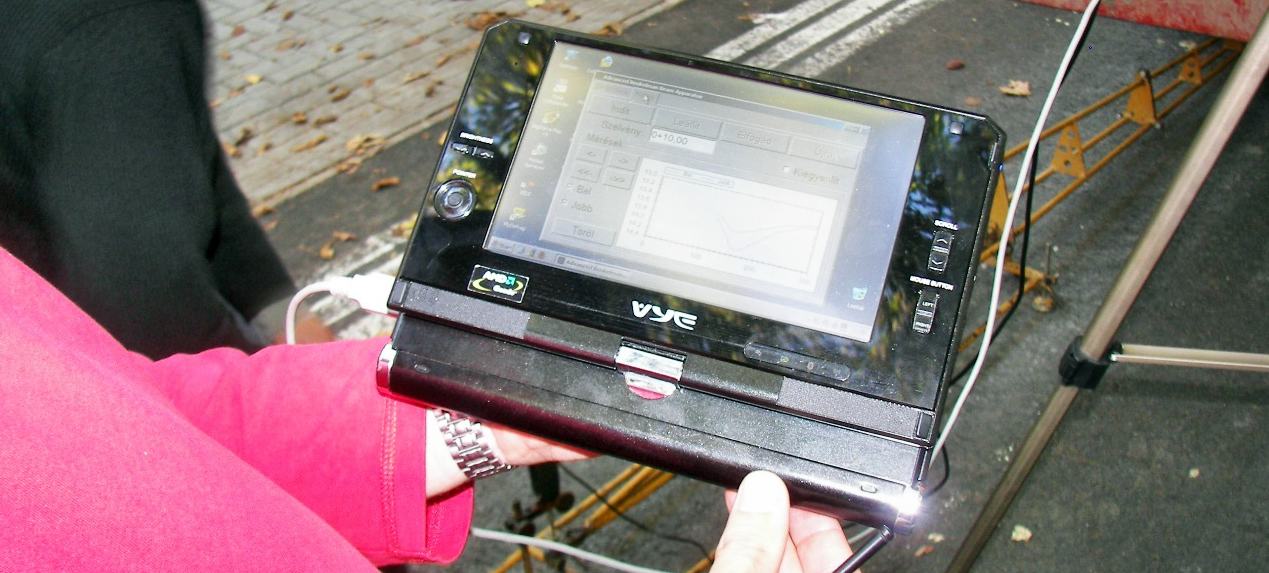 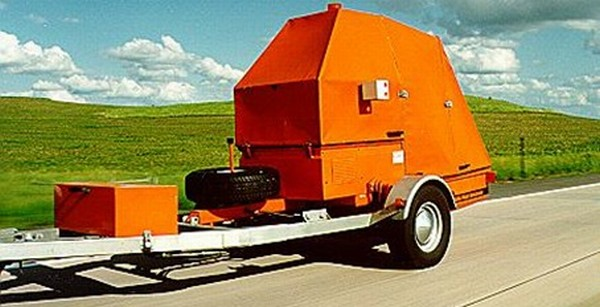 ABBA
vs
KUAB
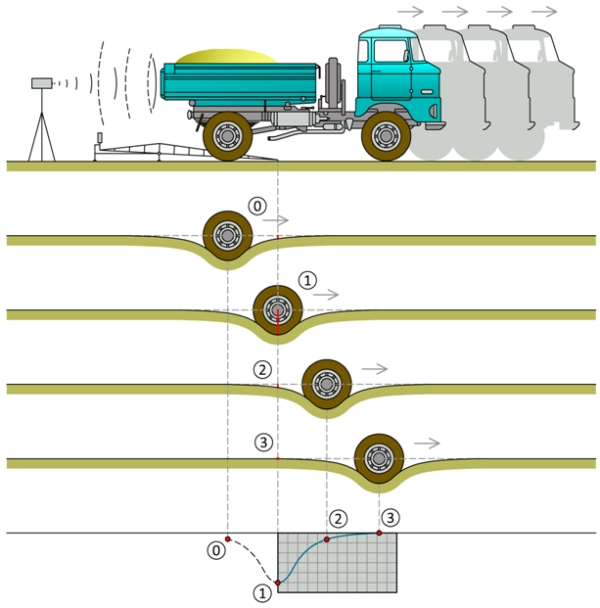 Személyzet	4 fő	2 fő
	Igénybevétel	statikus	dinamikus
	Teljesítmény	~15 km/nap	~15 km/nap
	Mért paraméter	központi behajlás	teljes behajlási teknő
		 teljes behajlási teknő
	Adatrögzítés	manuális	automatikus
		automatikus
	Ismételhetőség	kielégítő	kitűnő
	Mérési pontok	mindkét keréknyomban	egy keréknyomban
	Költségigény	alacsony	magas
Behajlásmérés
Behajlásmérési eredmények összehasonlítása
A behajlási teknő alakja
Homogén szakaszoklehatárolása
A jellemző behajlási teknő
Esettanulmány
Felületi állapot rögzítése földi fotogrammetriai eljárással
Megerősítések tervezését támogató szoftver
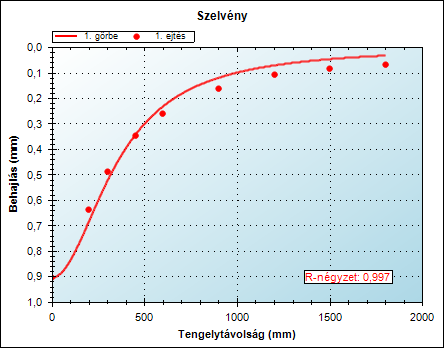 A behajlási teknő alakja
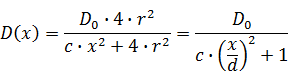 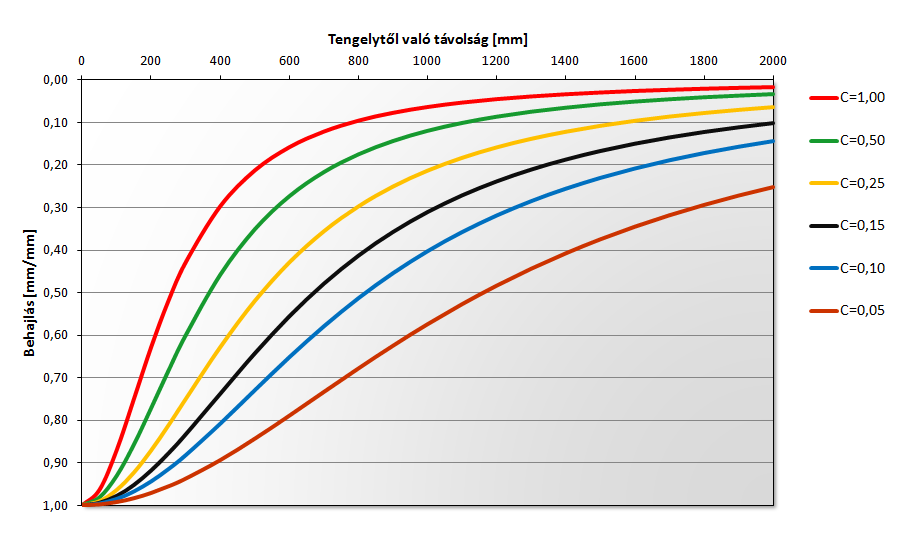 A behajlási teknő alakja,
az alaktényező értelmezése
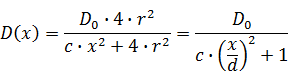 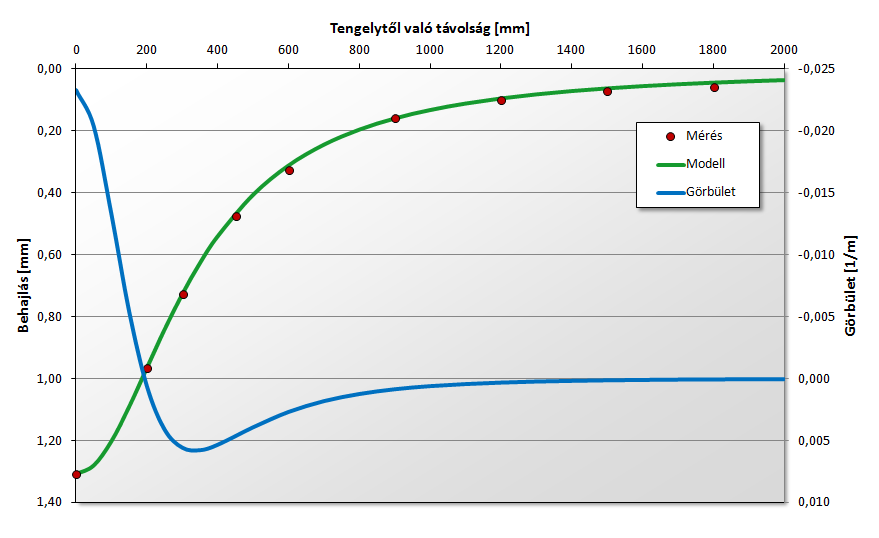 A behajlási teknő alakja,
a görbület és a görbületi sugár
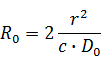 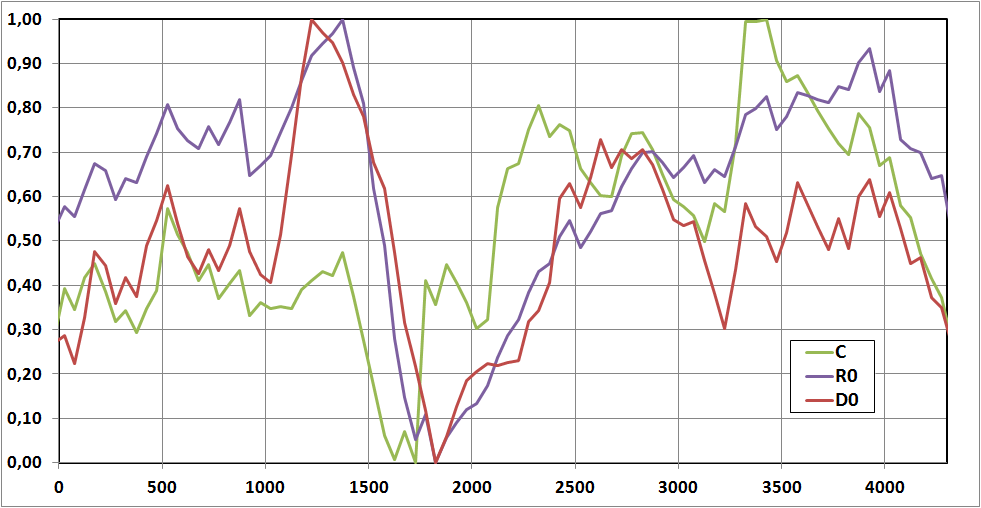 Homogén szakaszok lehatárolása a kumulatív szumma módszerével
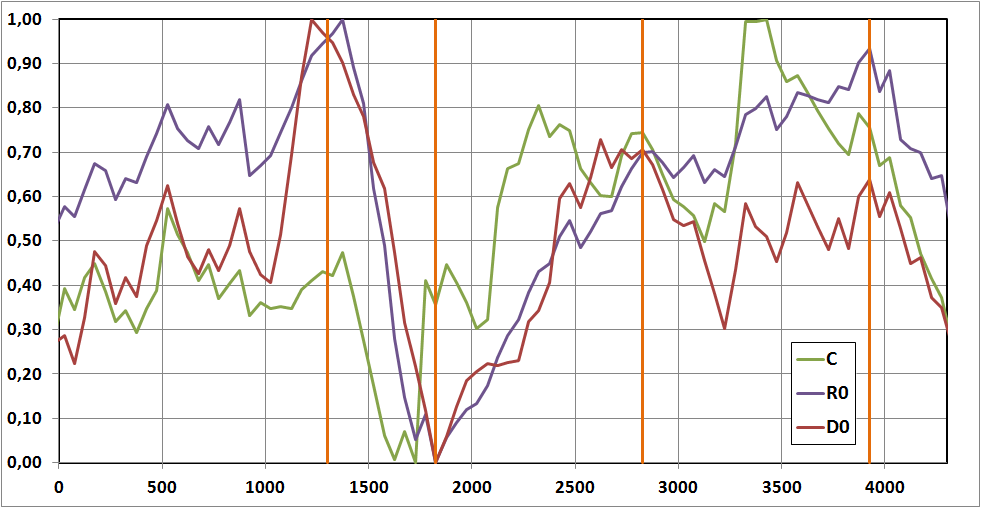 Homogén szakaszok lehatárolása a kumulatív szumma módszerével
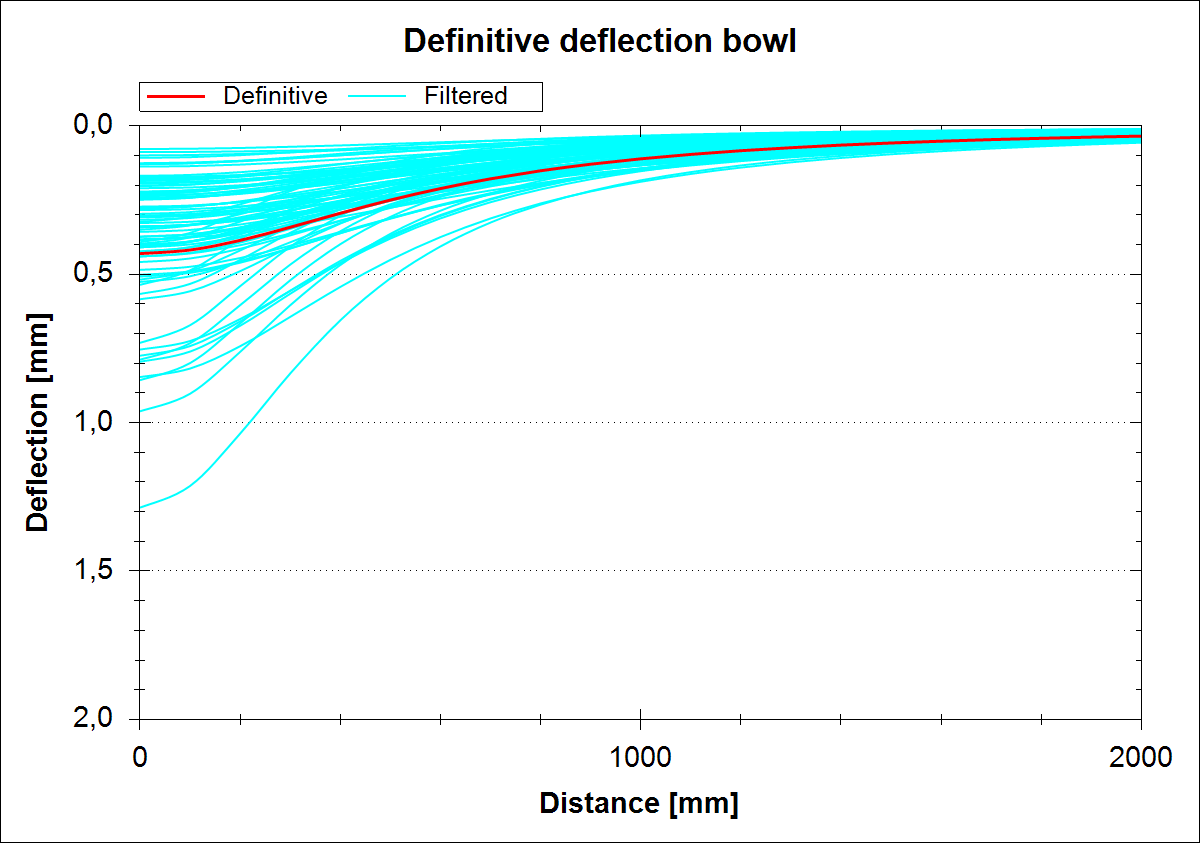 A mértékadó teknő meghatározása
a behajlási teknők átlaga
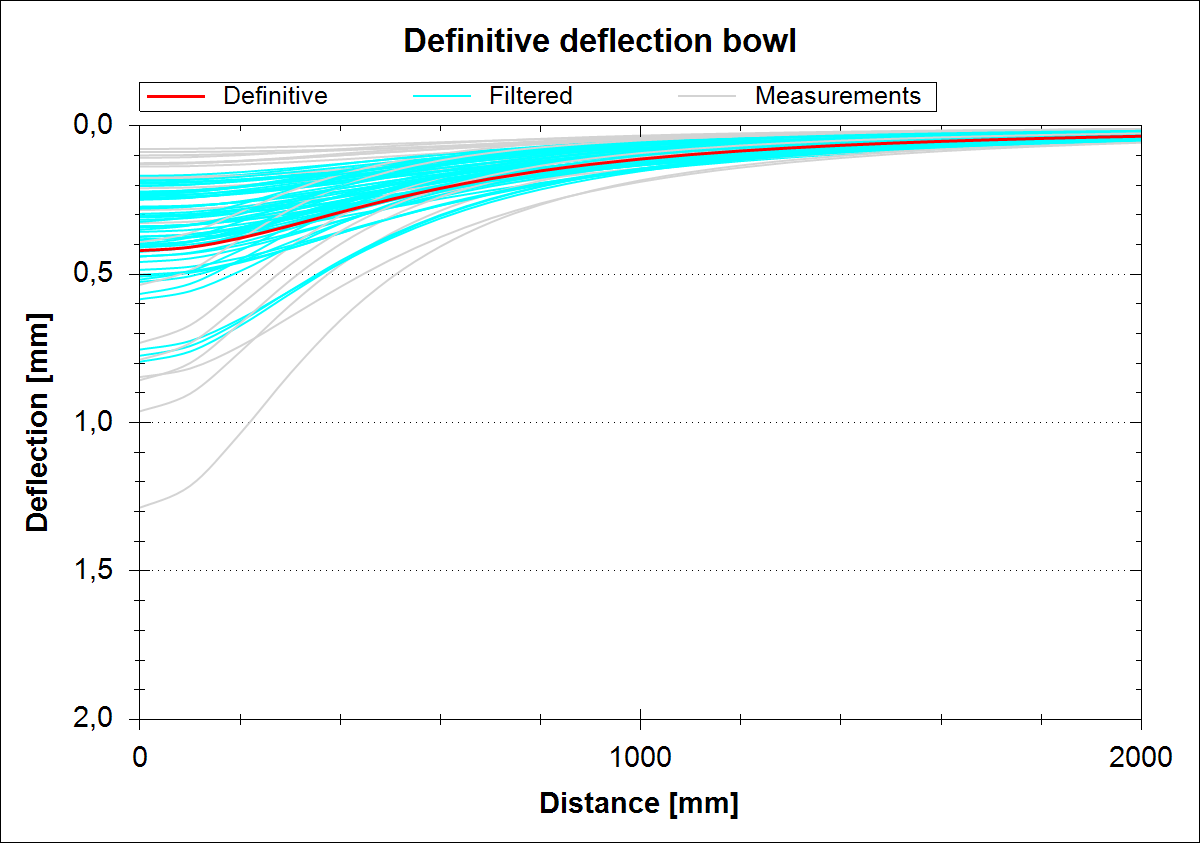 Kiugró értékek kiszűrése
(alsó 10 és felső 5 percentilis)
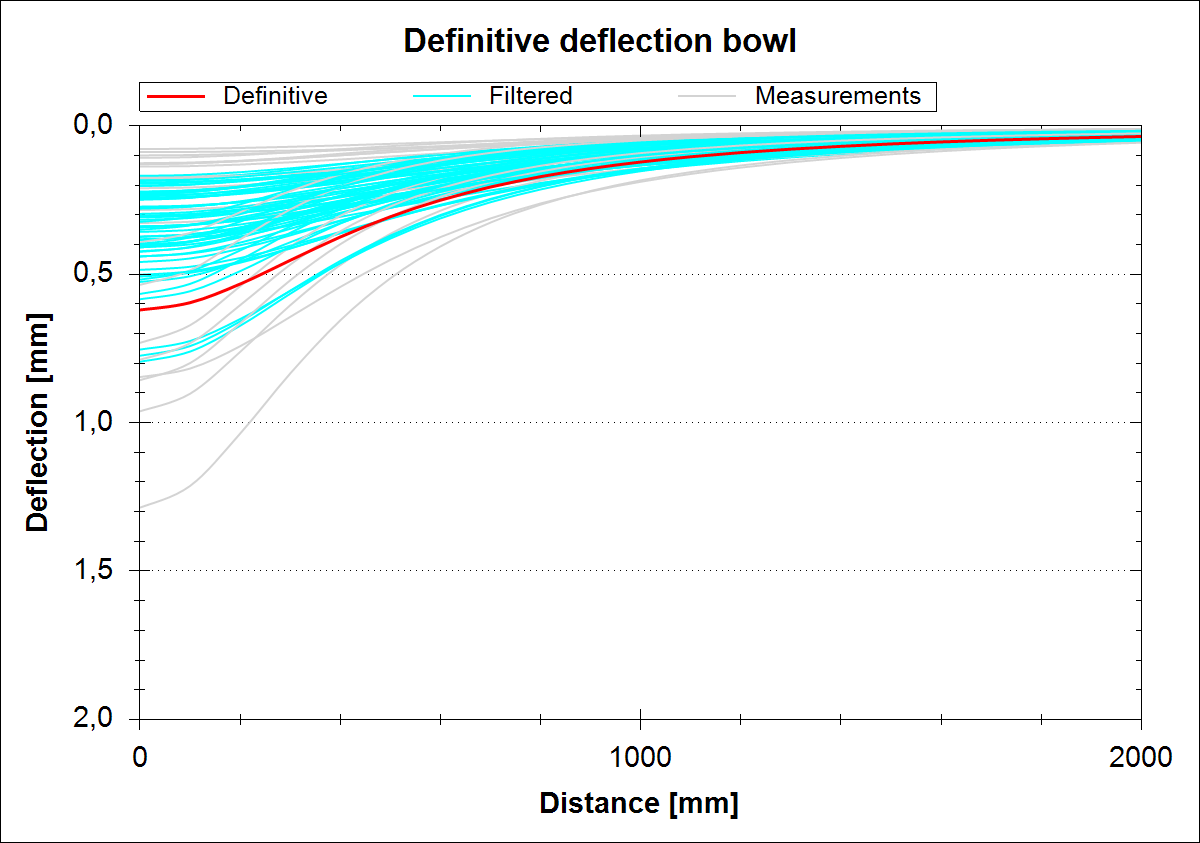 Mértékadó teknő meghatározása
( u = 1,28  90% )
Összehasonlító méréssorozat a 
Makk-pusztai kísérleti Úton
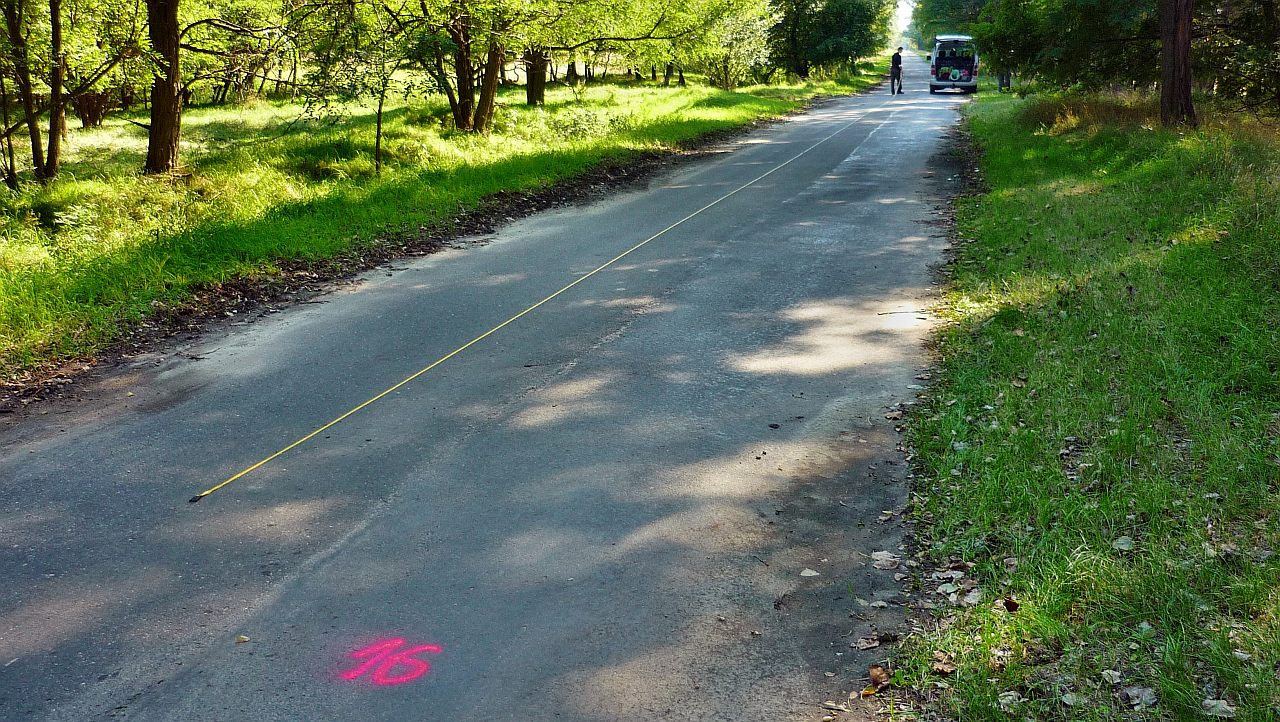 Összehasonlító méréssorozat a 
Makk-pusztai kísérleti Úton
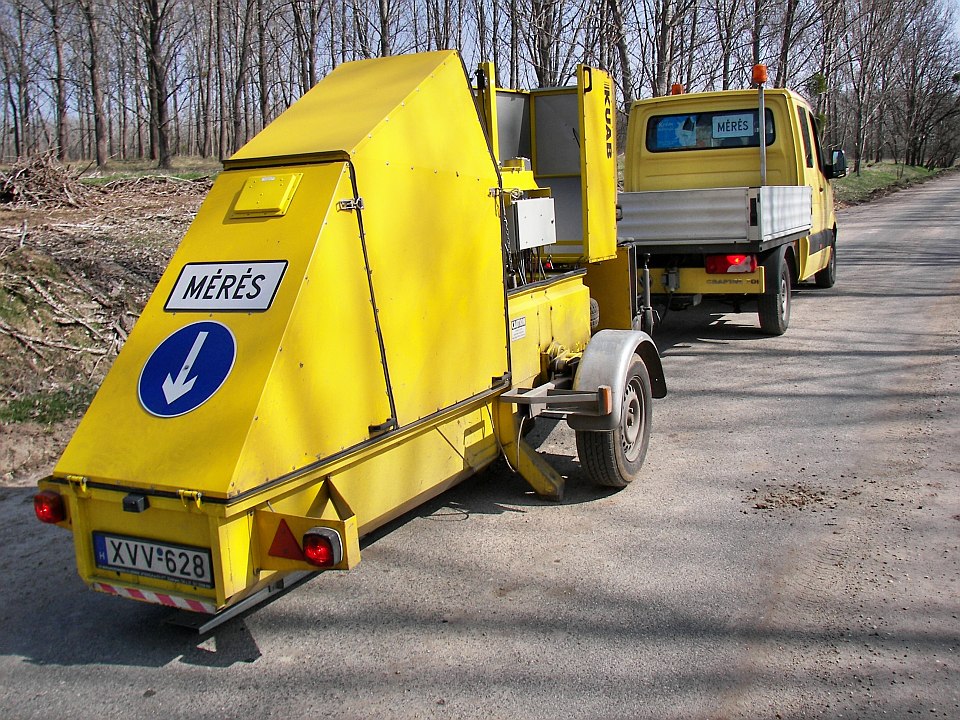 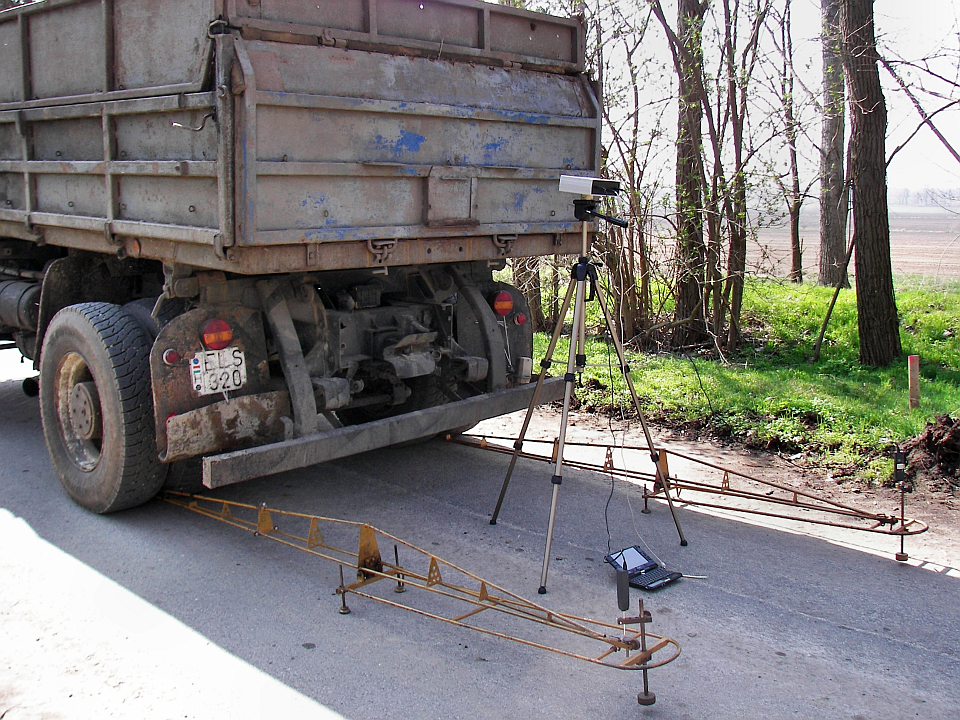 Összehasonlító méréssorozat a 
Makk-pusztai kísérleti Úton
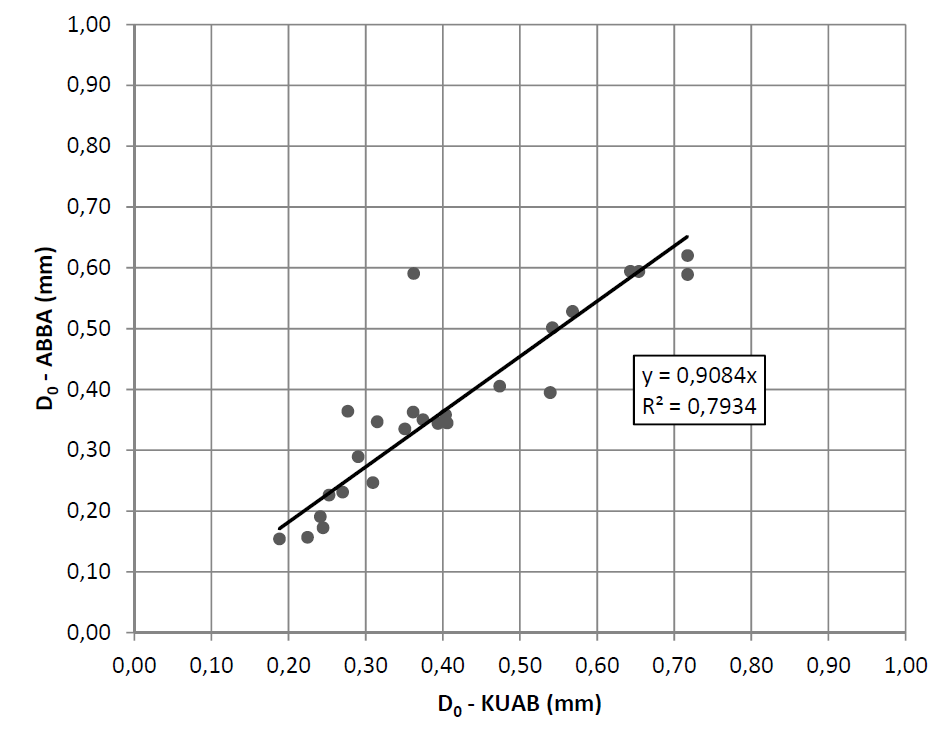 Összehasonlító méréssorozat a 
Makk-pusztai kísérleti Úton
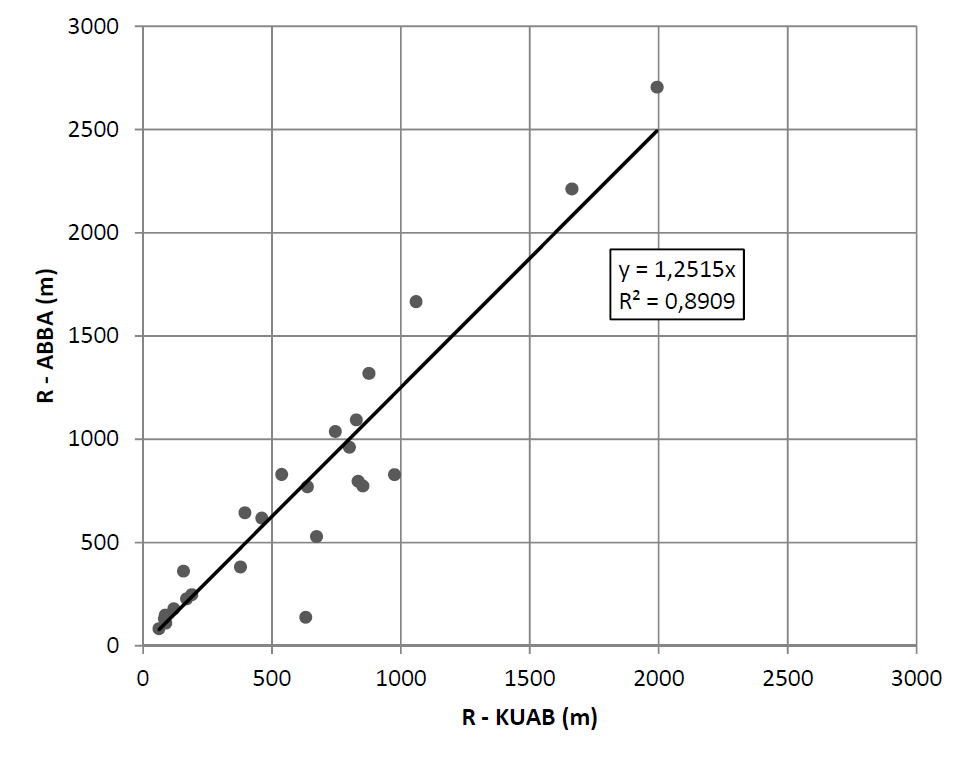 Behajlásmérés
Behajlásmérési eredmények összehasonlítása
Felületi állapot rögzítése földi fotogrammetriai eljárással
Megerősítések tervezését támogató szoftver
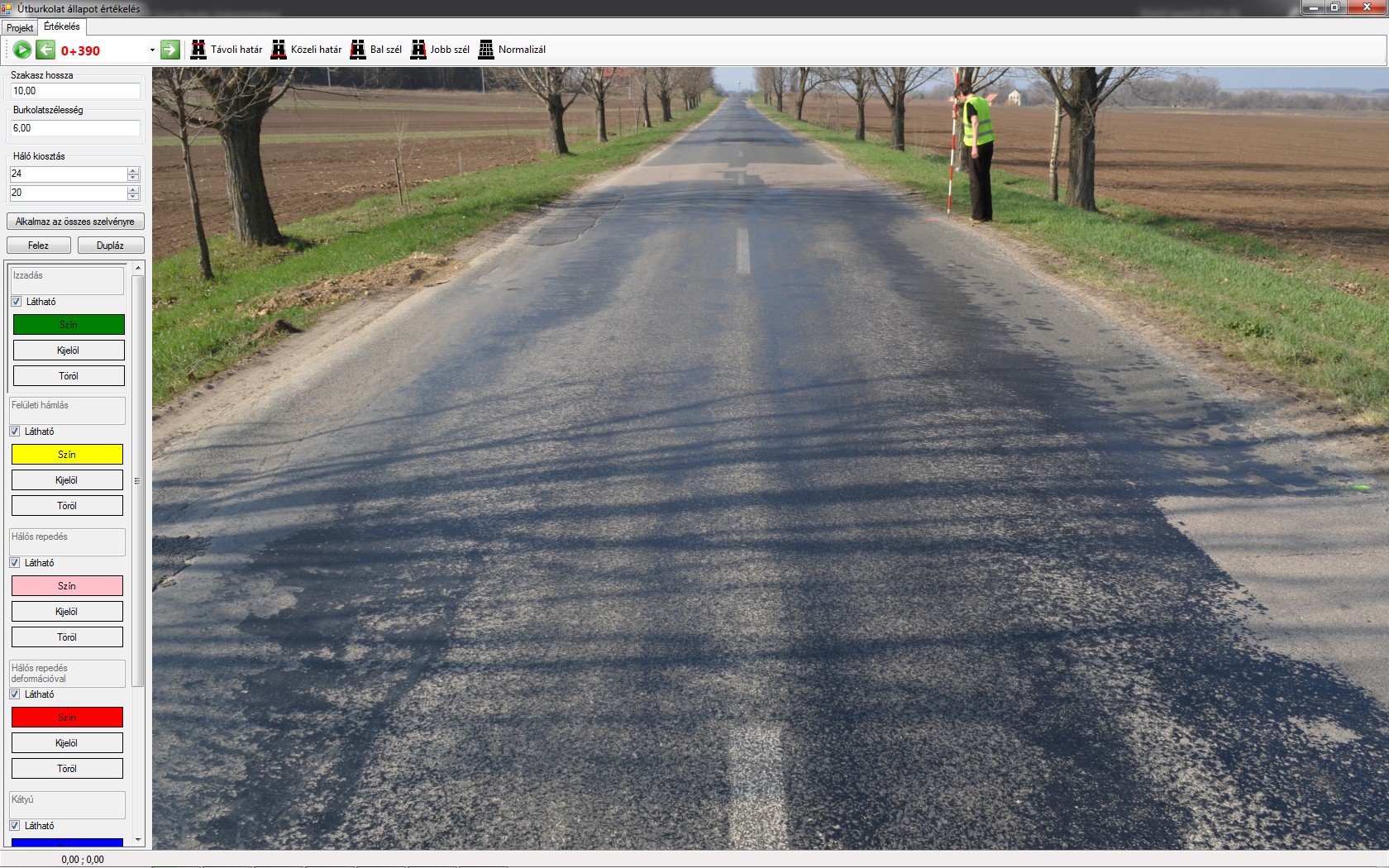 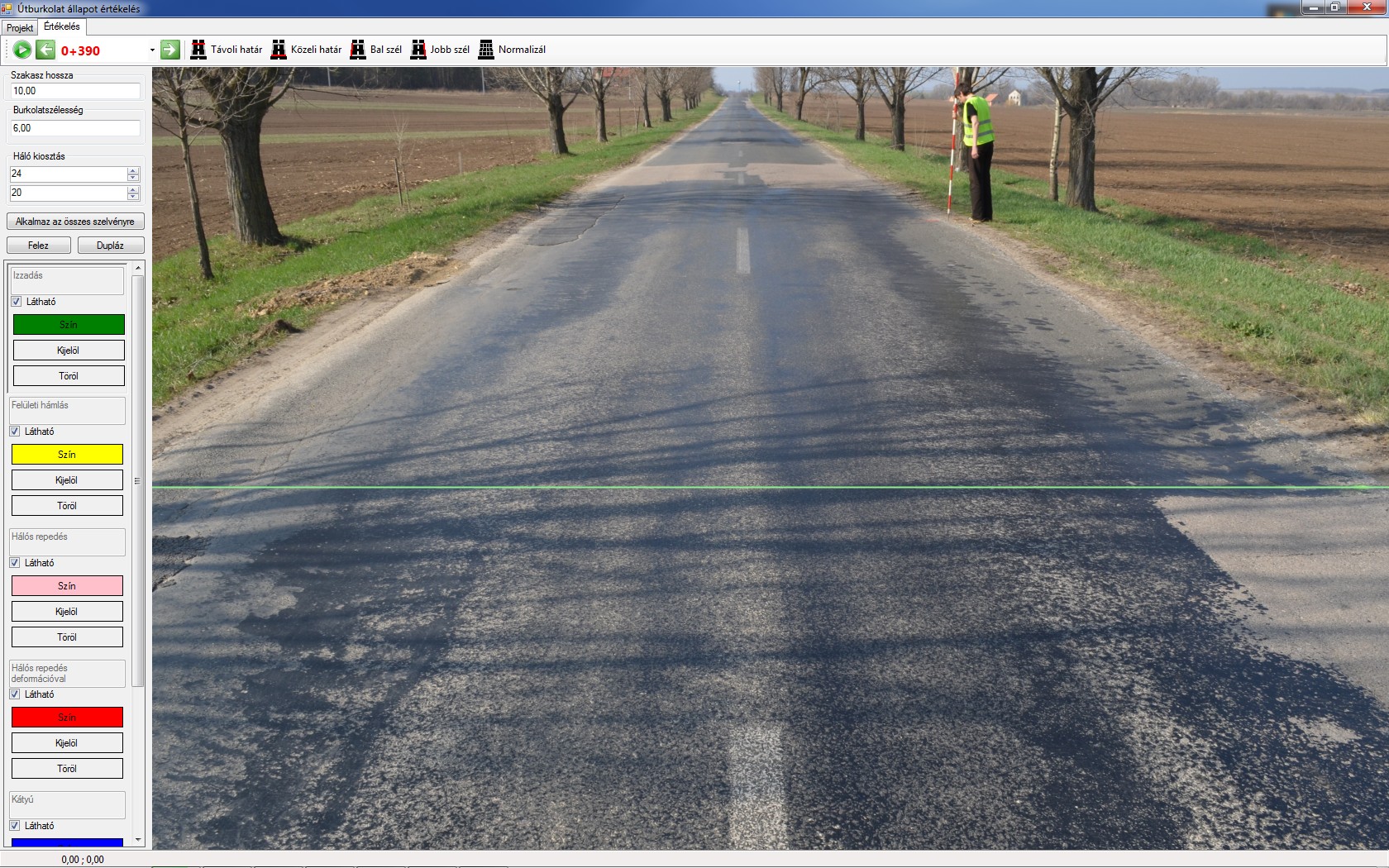 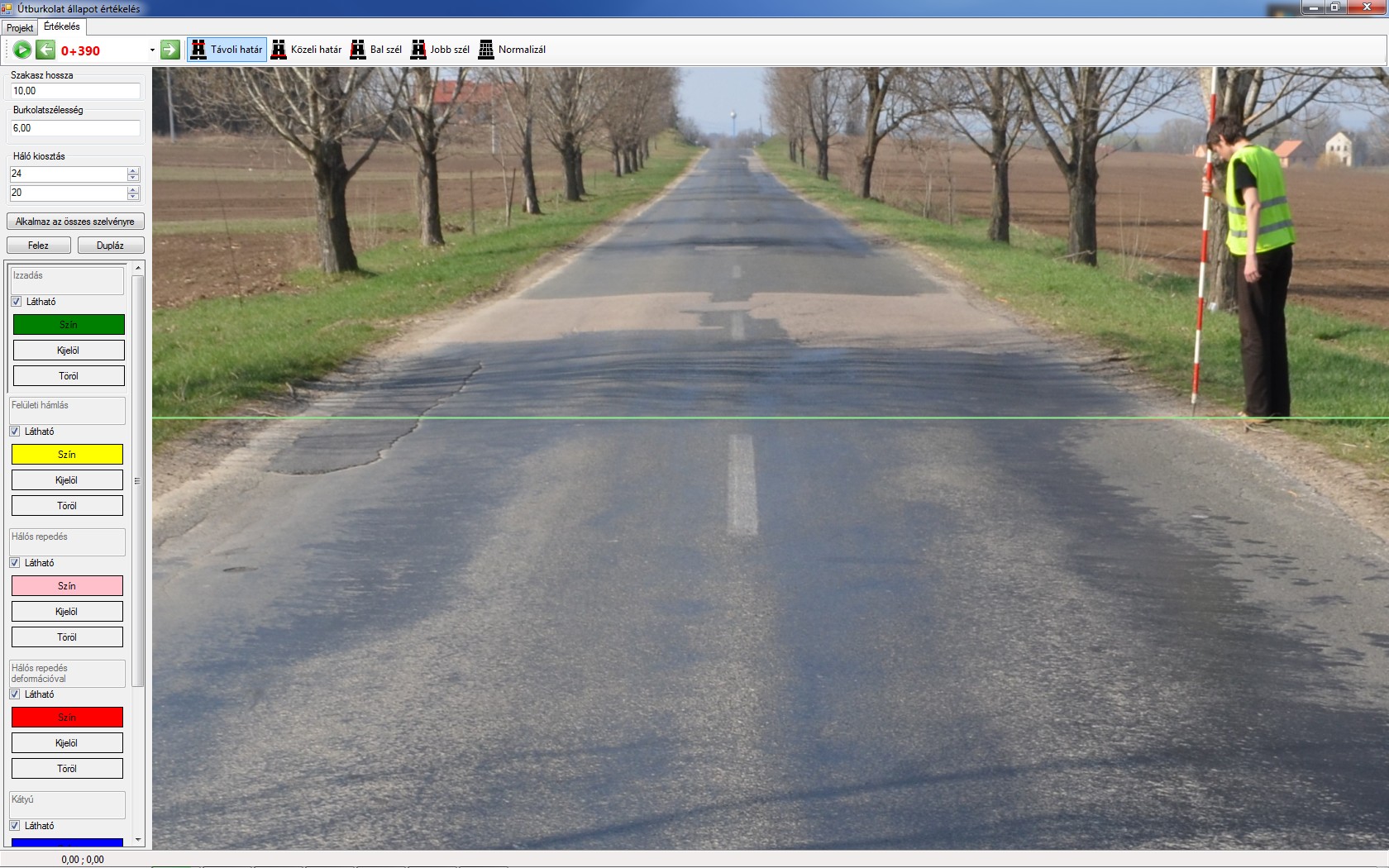 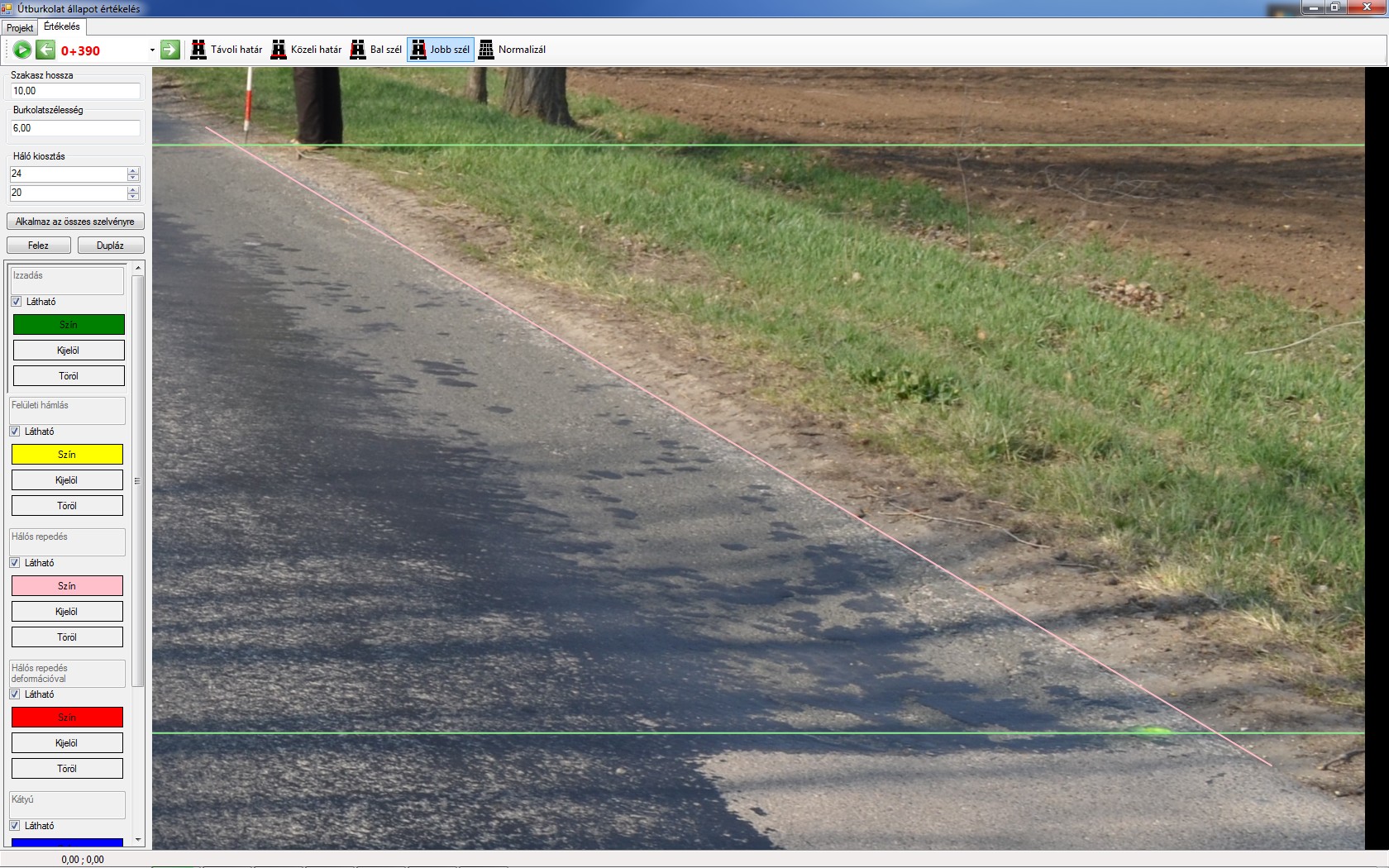 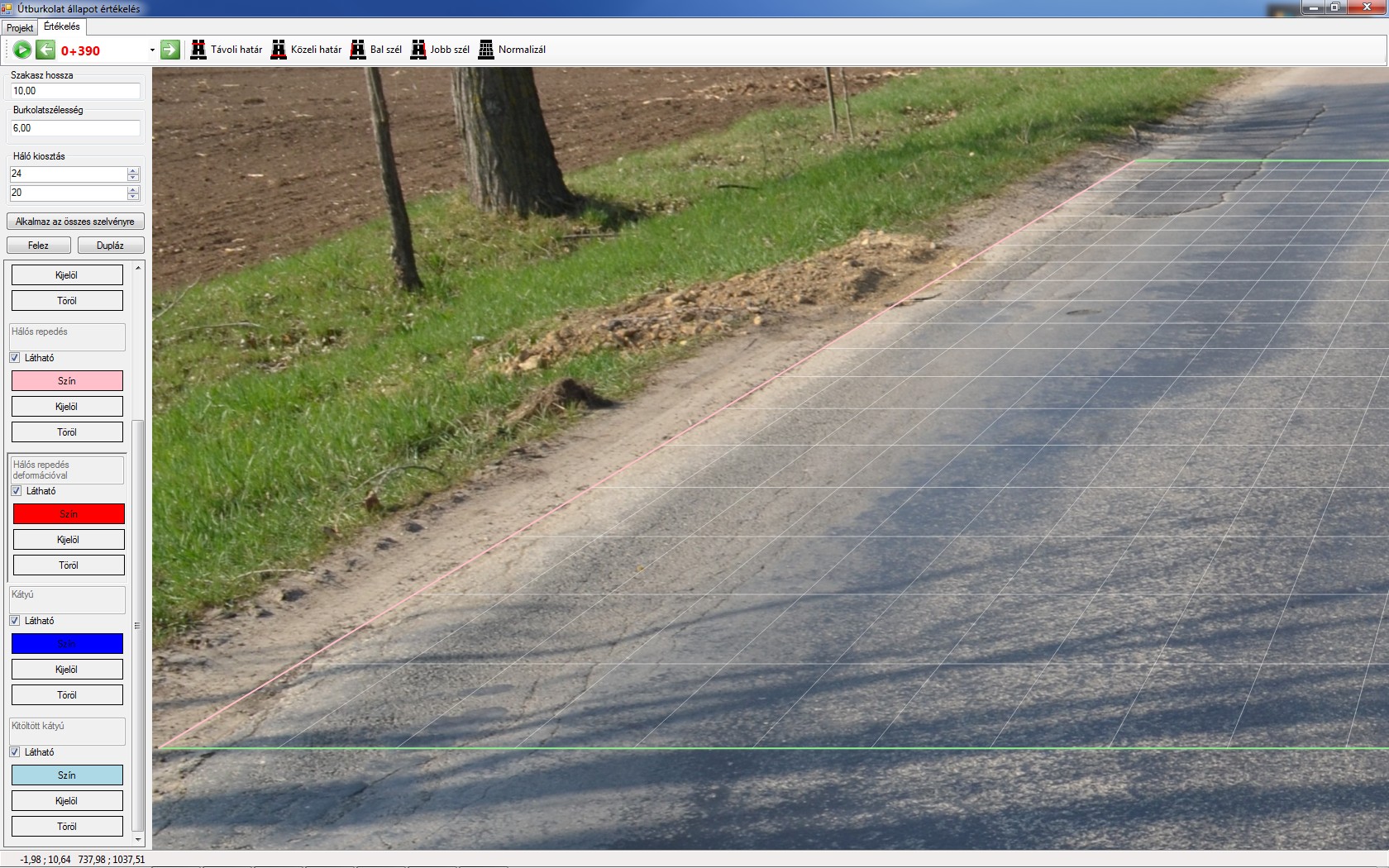 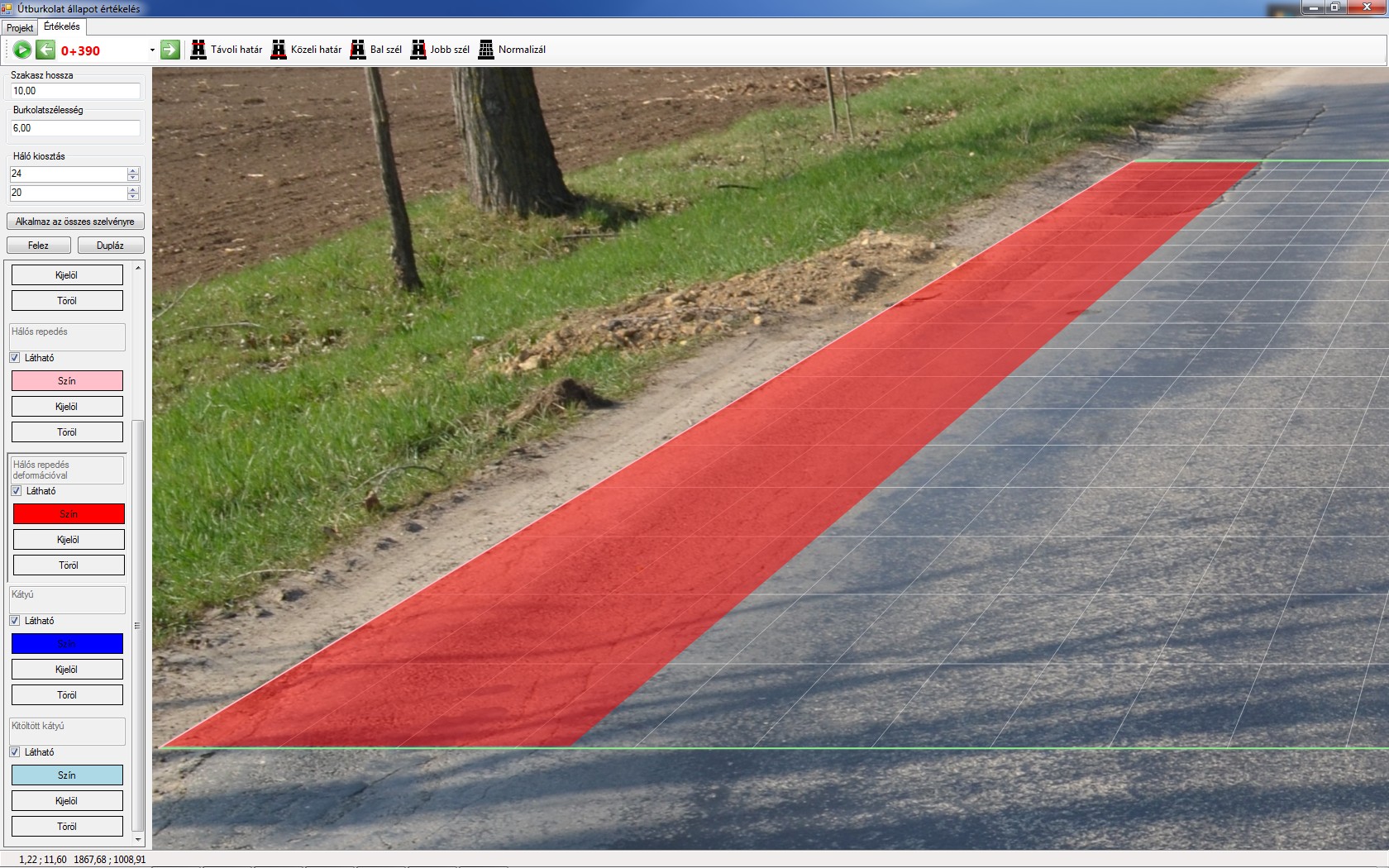 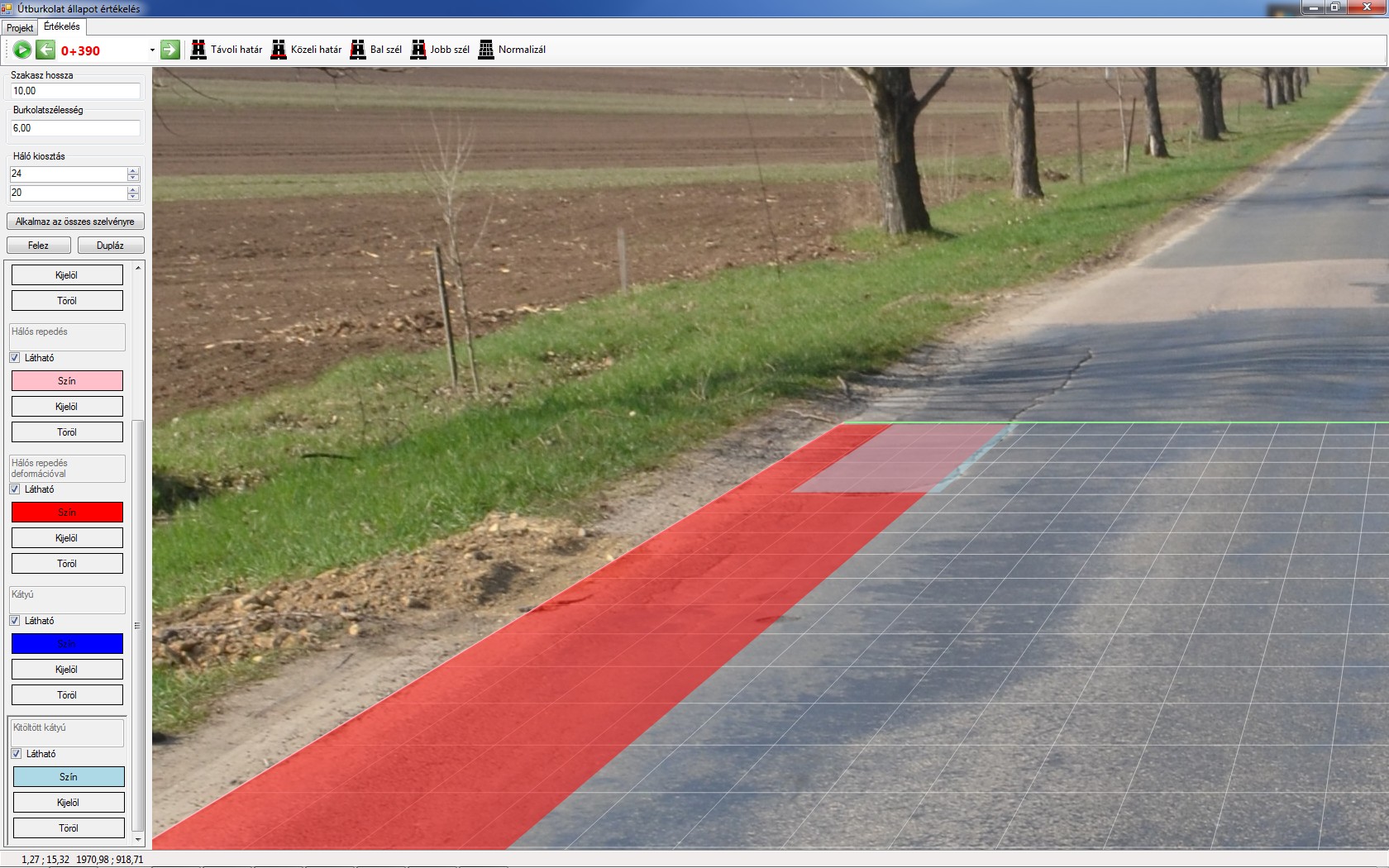 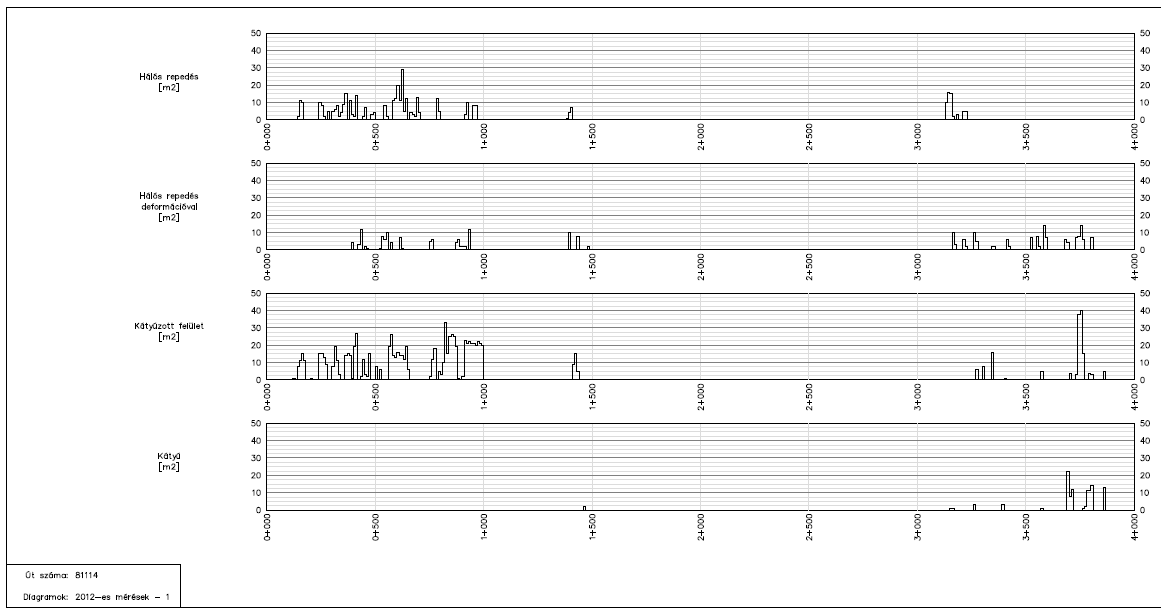 Behajlásmérés
Behajlásmérési eredmények összehasonlítása
Felületi állapot rögzítése földi fotogrammetriai eljárással
Megerősítések tervezését támogató szoftver
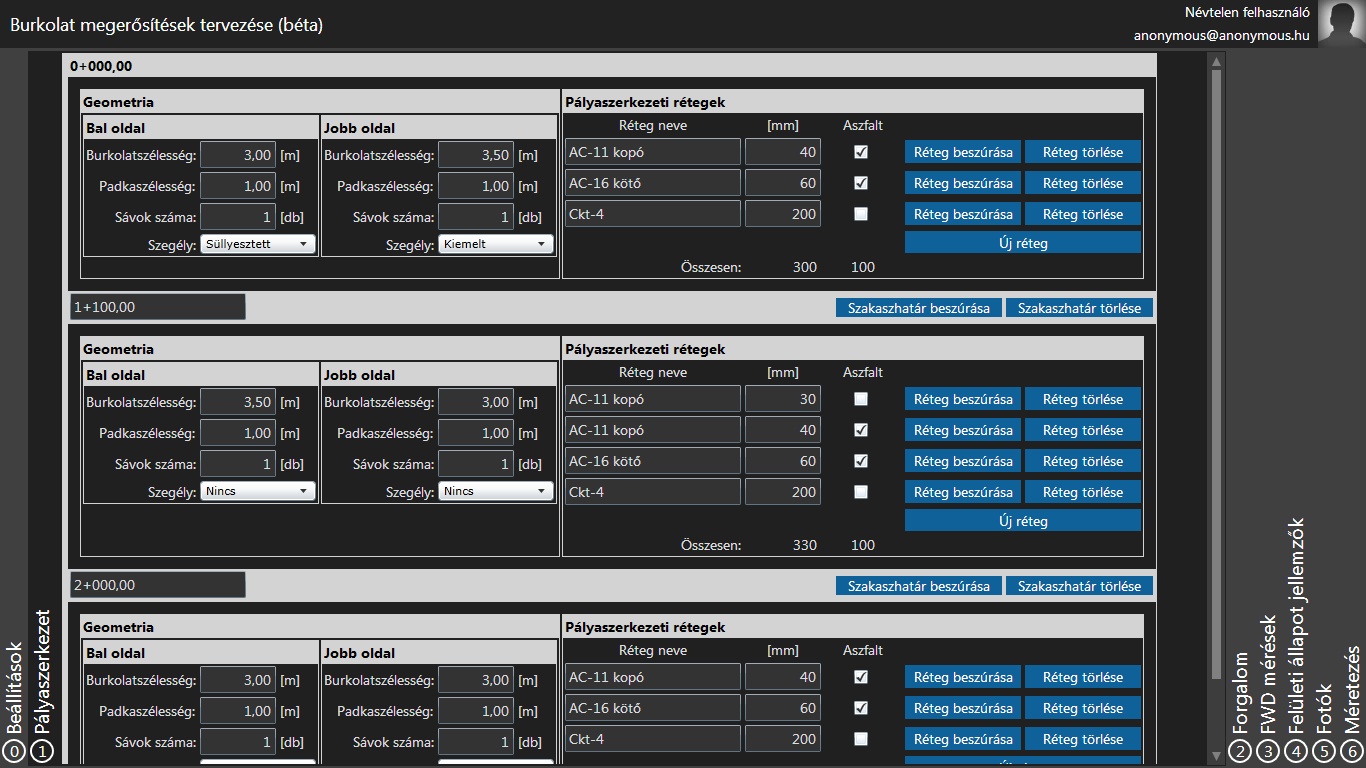 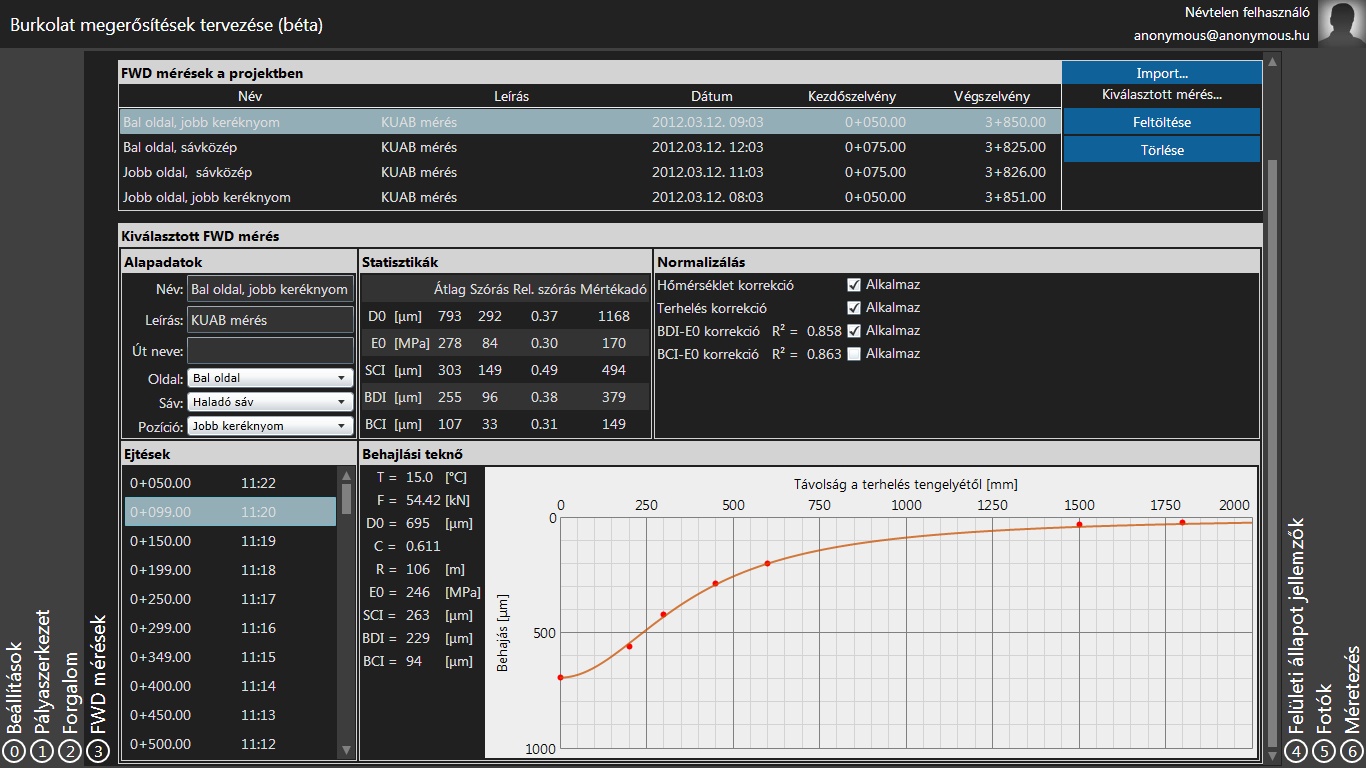 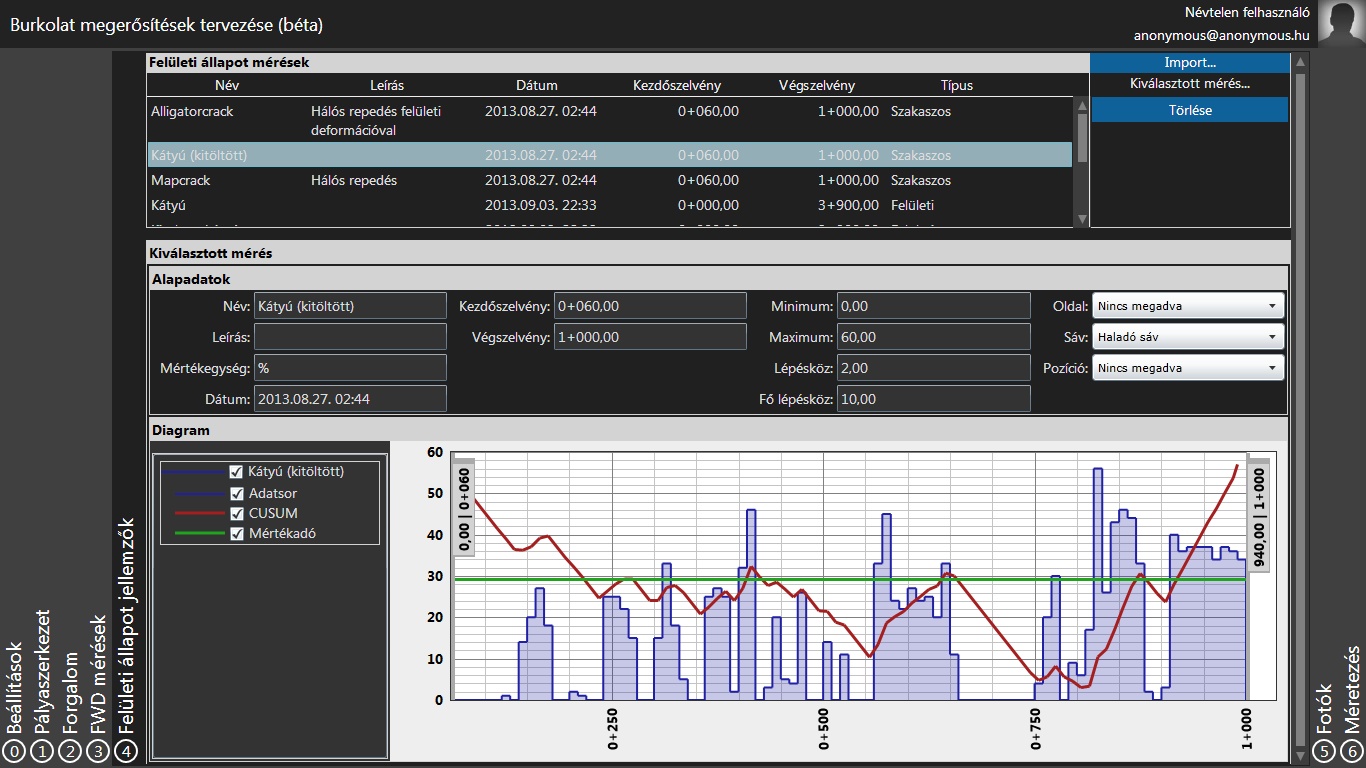 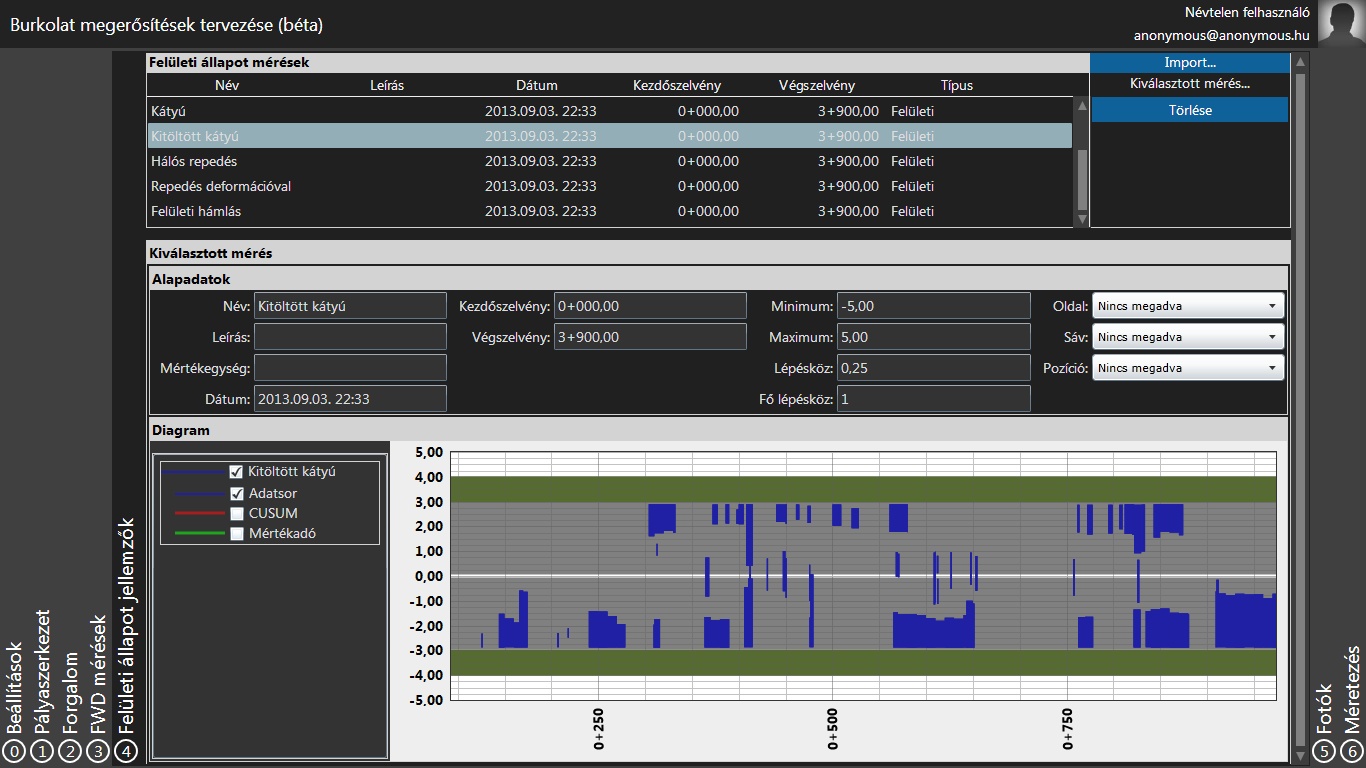 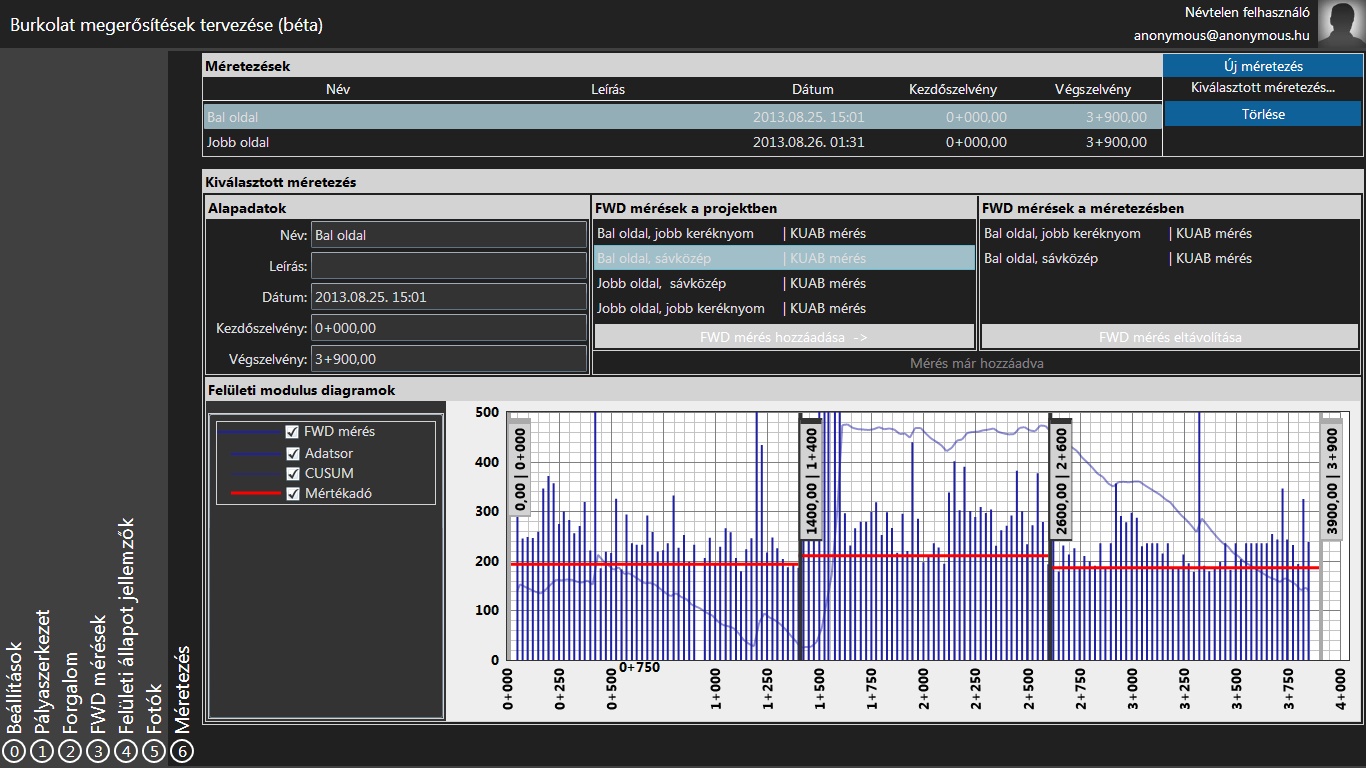 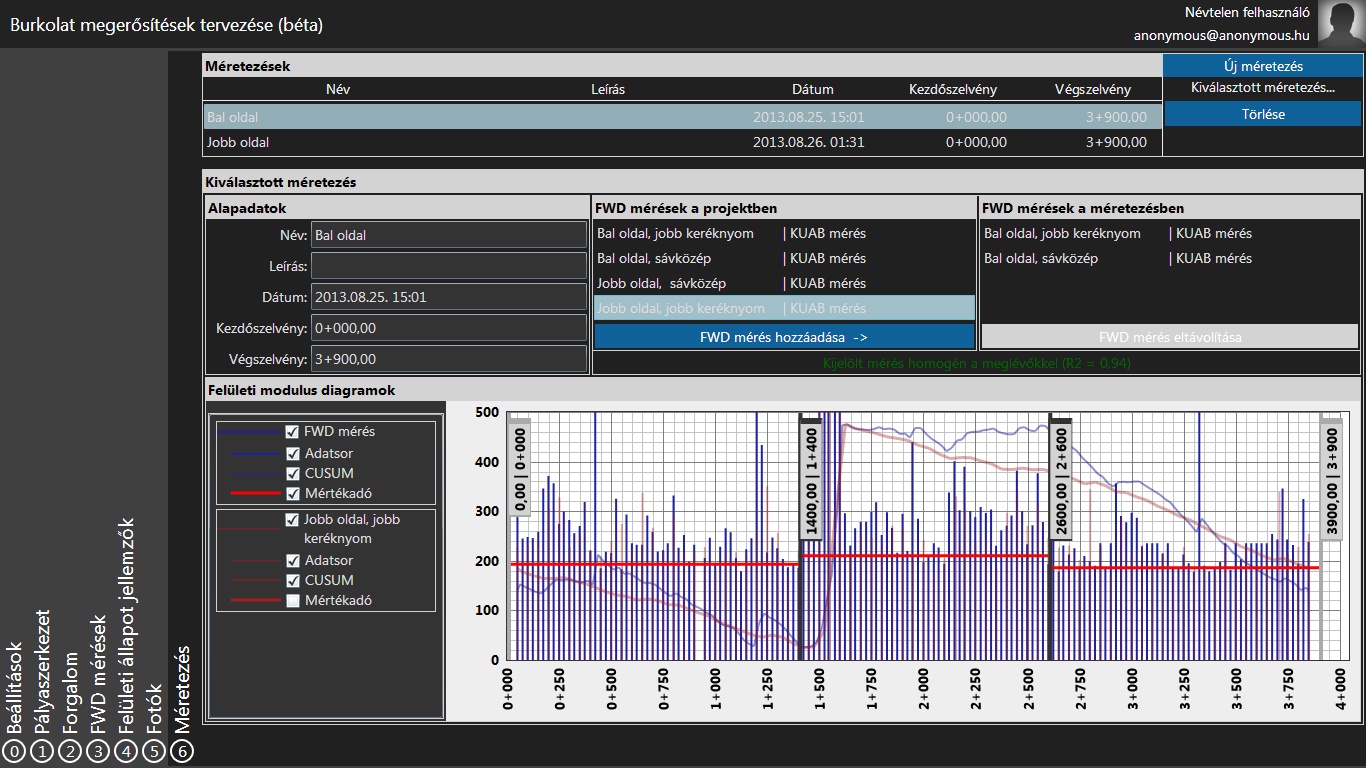 Köszönöm a megtisztelő figyelmet!
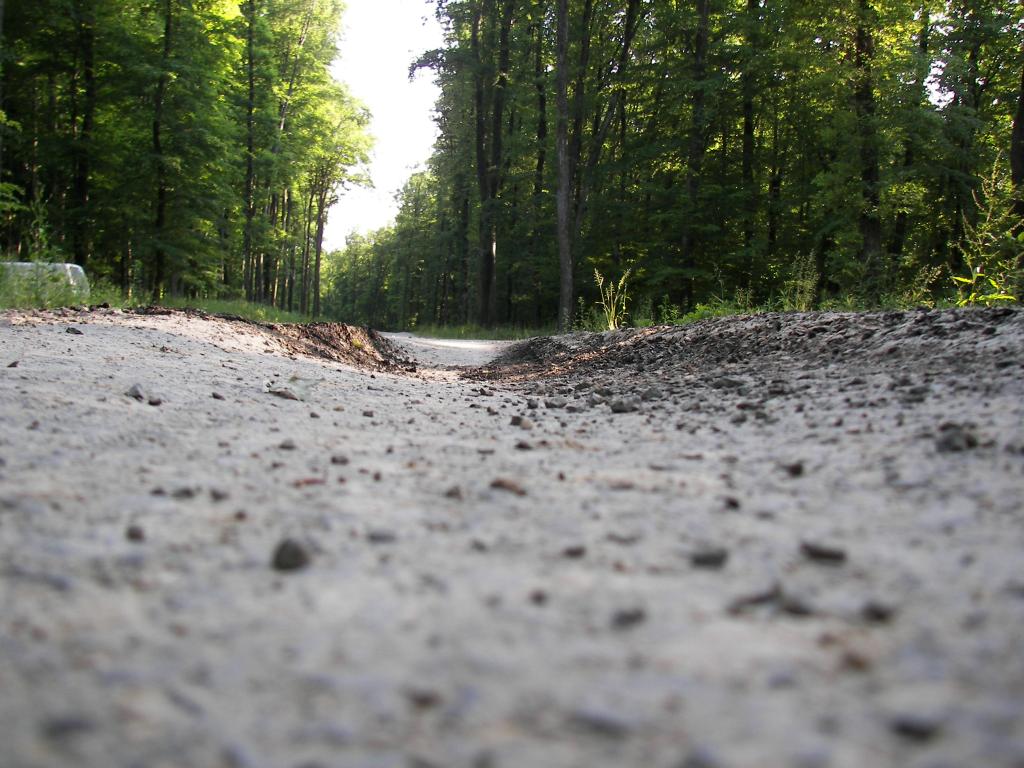 gergely.marko@gmail.com